Mineral Cube Project
Mineral Cube Template
ALL OF YOUR TEXT has to fit within the text boxes provided.  You may change the font, size, and color of the text. When done, you will print this out and cut out the squares.

You will make a cardboard box for your cube. The cube must be 6 x 6 inches

Cover the cardboard neatly with colored construction or wrapping paper.  Glue your info in the center of each side.  
You may decorate your cube anyway you like. 

Include a way for me to hang up your cube- hook/ribbon/string, etc

Be neat, creative, and colorful, these will hang in our classroom.
The boxes have to stay in size
SAMPLE
Everything you add to the boxes has to fit inside the lines

You will print out your slides full size. Either print in color or add color yourself. When you are done, and cut them out and add to your mineral cube
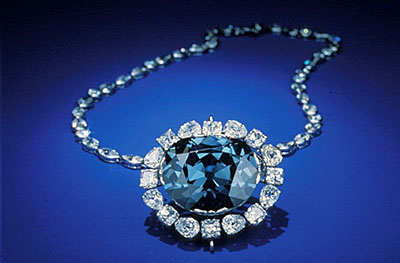 Diamonds
by Mrs. Meeks
[Speaker Notes: Image Source: The Hope Diamond https://www.si.edu/Encyclopedia_SI/nmnh/images/hopediamond.jpg]
Top of cube
Do not change the SIZE of the box below
This box includes:

Name of Mineral
Your name  
Block #
Picture of your Mineral
[Speaker Notes: add links to your sources here]
Bottom of cube
Do not change the SIZE of the box below
This box includes:

2 + Pictures of (Write your Mineral  Name here)
 
 
(You must have at least
 two pictures of your mineral) 
 
(The pictures are to show the mineral in an unprocessed or raw form, as it looks when it is found in 
the ground or in a mine)
[Speaker Notes: add links to your sources here]
Side 1 of cube
Do not change the SIZE of the box below
This box includes:

Chemical Properties of (Mineral) 
Chemical Formula:
Mineral Group:
Crystal System:
What the crystal looks like: give a general description
[Speaker Notes: add links to your sources here]
Side 2 of cube
Do not change the SIZE of the box below
This box includes:

Physical Properties of (Mineral)
 
Color(s): 
Streak:
Luster:
Transparency
Hardness:
Specific Gravity:
Cleavage/Fracture:
[Speaker Notes: add links to your sources here]
Side 3 of cube
Do not change the SIZE of the box below
This box includes:

About (Mineral) 

(may use bullets or paragraphs to explain how your element is used, where  it is found in the world, how did it gets its name, how does it form in nature, how much is mined each year, provide as much interesting information as you like, etc….)
 
Can add pictures, too
[Speaker Notes: add links to your sources here]
Side 4 of cube
Do not change the SIZE of the box below
This box includes:

Uses of (Mineral)
1.
2.
3.
 
Add as many pictures of your
Mineral (3+) in a processed or useable form that you would like to add, minimum of 3)
[Speaker Notes: add links to your sources here]